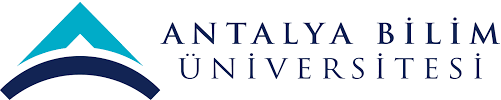 2020 YILI OCAK-ARALIK YGG SUNUMUTANITIM, BASIN VE HALKLA İLİŞKİLER SÜRECİ21/01/2021
1
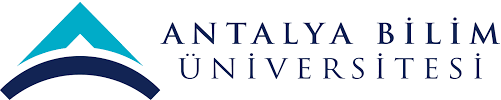 SWOT ANALİZİ
2
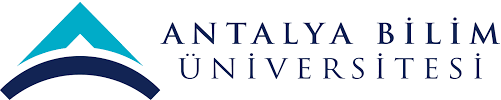 SWOT ANALİZİ
3
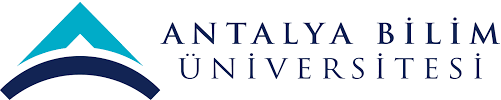 PAYDAŞ BEKLENTİLERİ
4
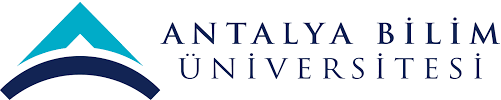 SÜREÇ PERFORMANS GÖSTERGELERİ (SPİK )
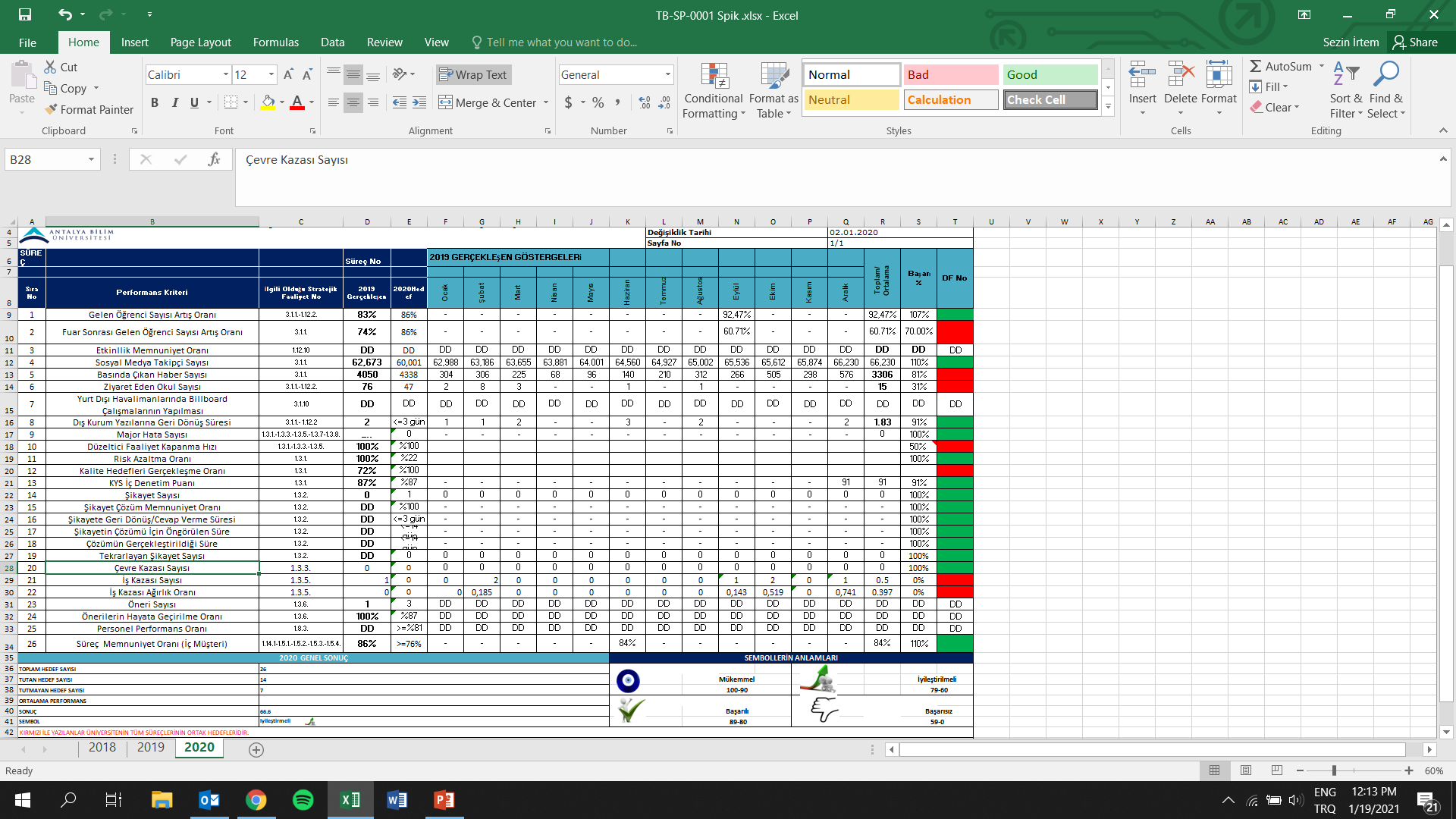 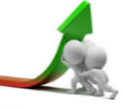 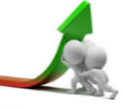 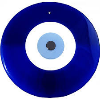 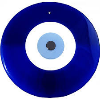 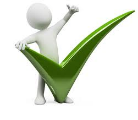 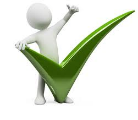 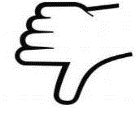 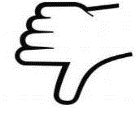 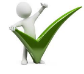 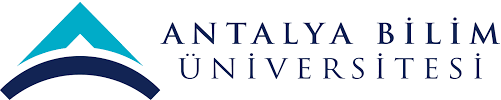 KALİTE FAALİYET PLANLARI
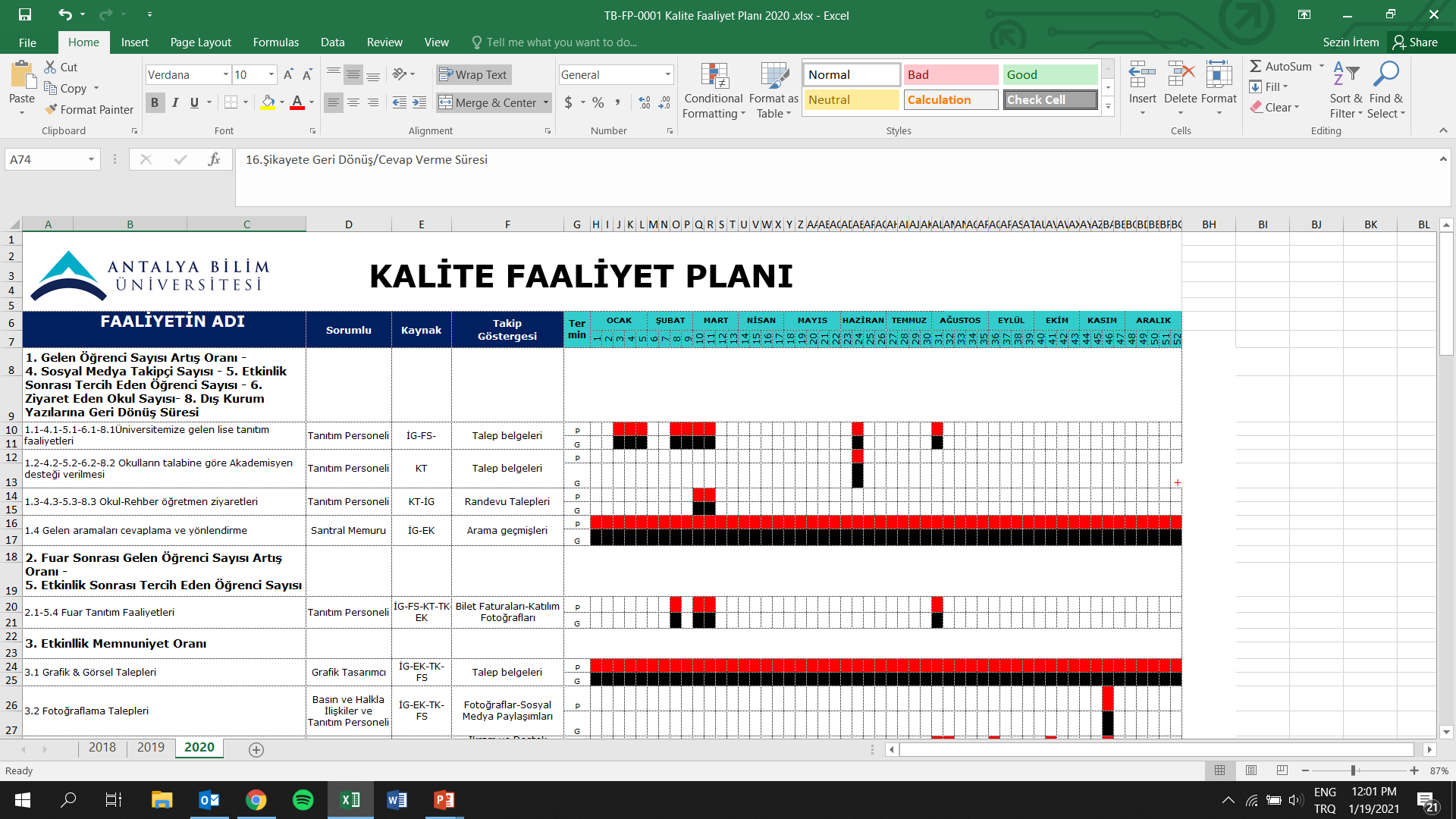 6
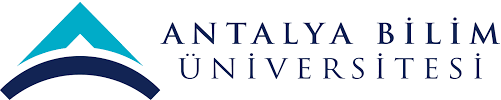 KALİTE FAALİYET PLANLARI
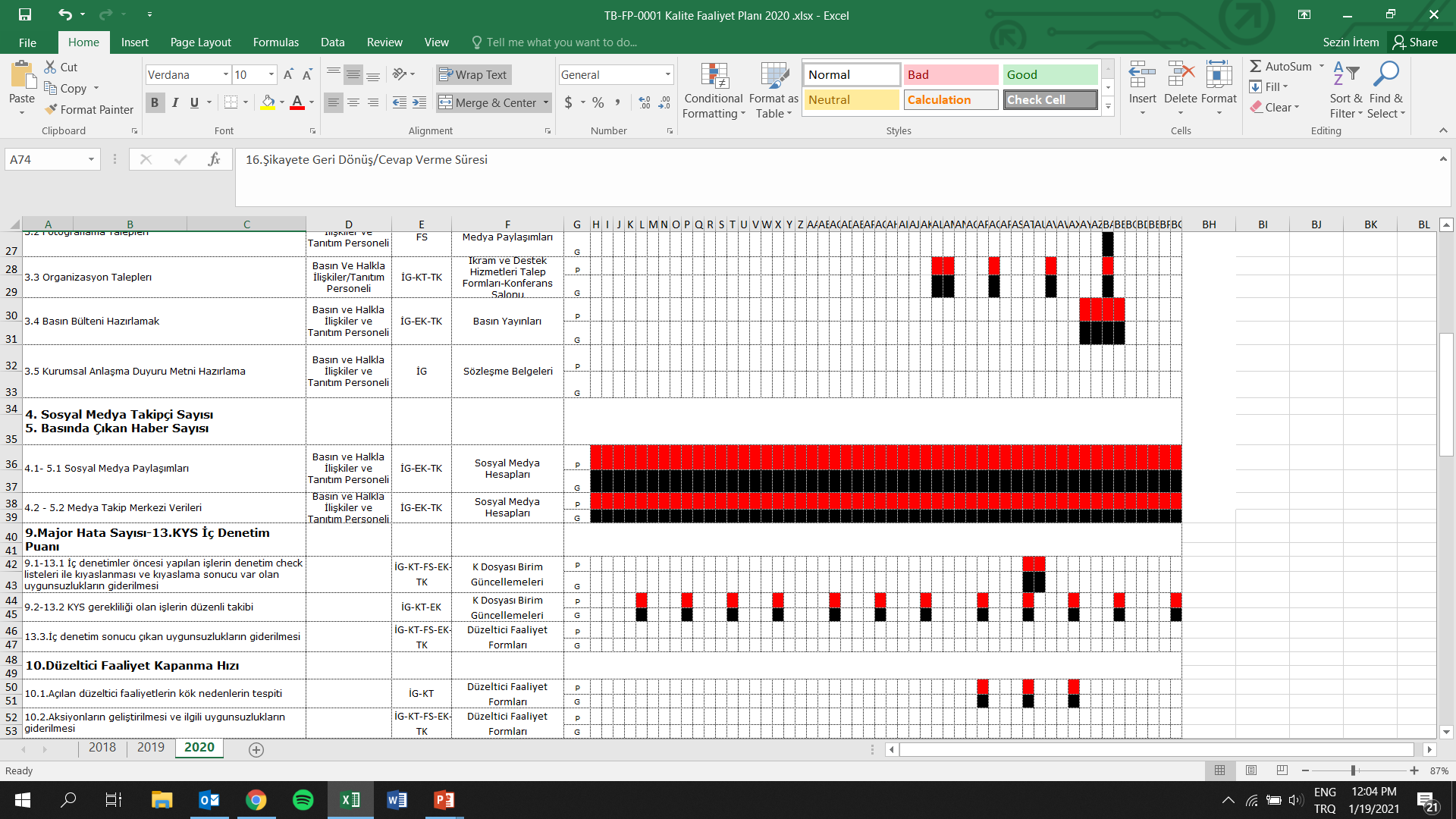 7
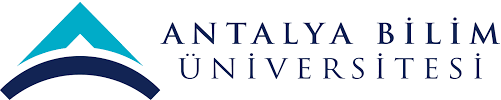 KALİTE FAALİYET PLANLARI
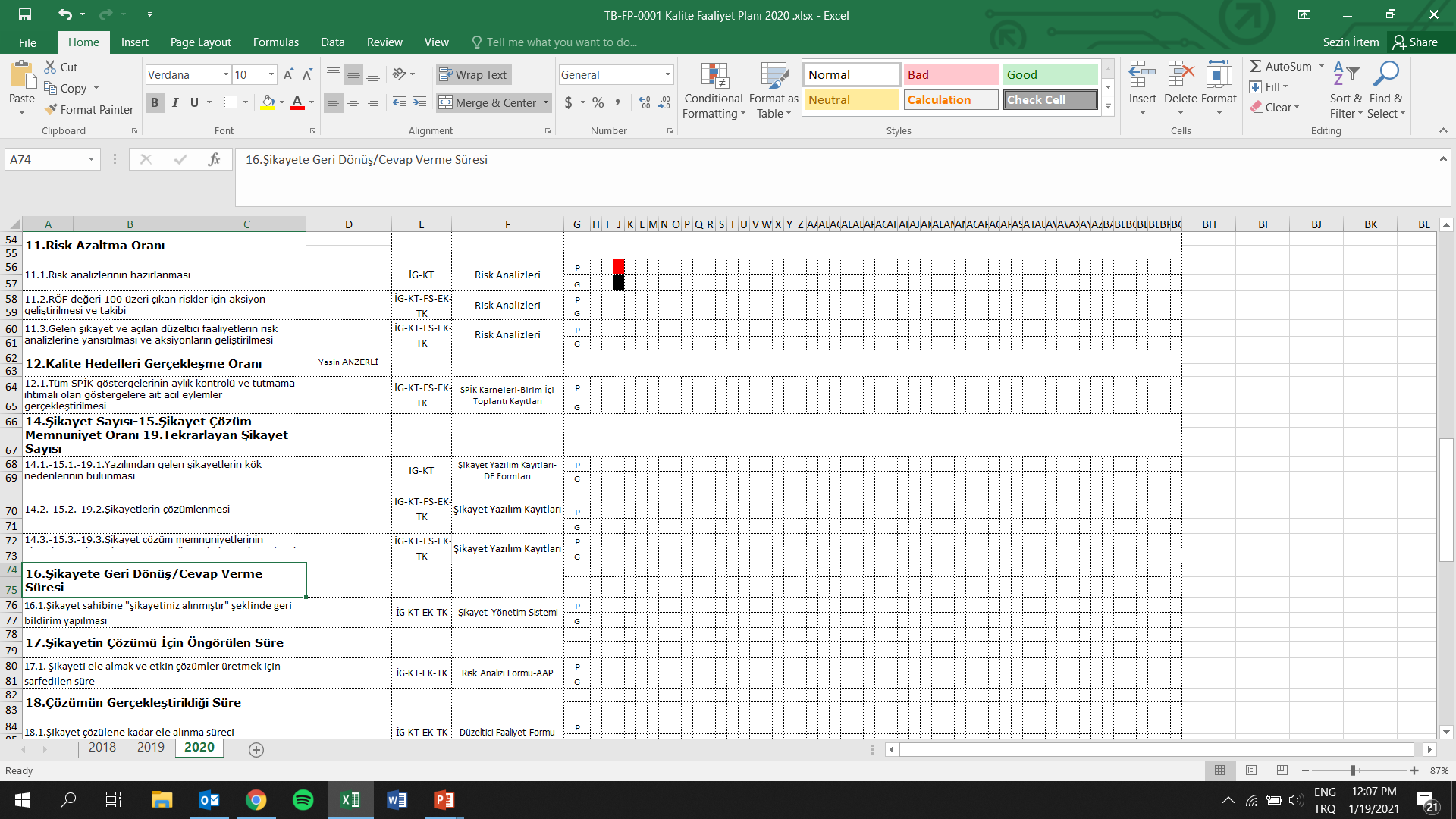 8
PLAN NO: PD-FP-0001                                                                                                                                                                                  REFERANS DOKÜMANLAR :
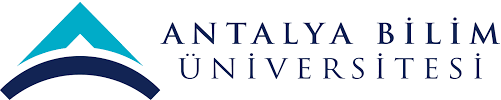 KALİTE FAALİYET PLANLARI
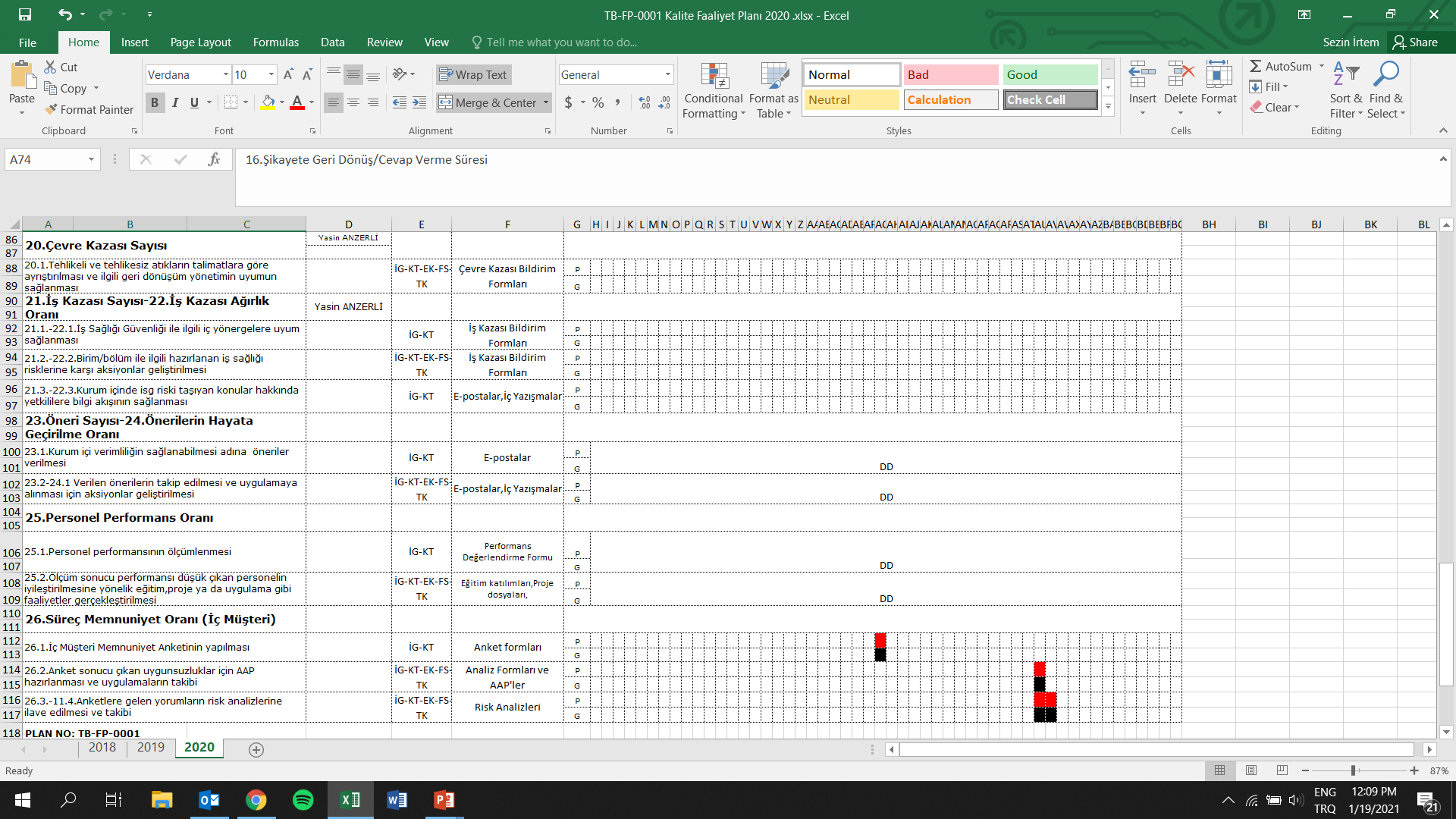 9
PLAN NO: PD-FP-0001                                                                                                                                                                                  REFERANS DOKÜMANLAR :
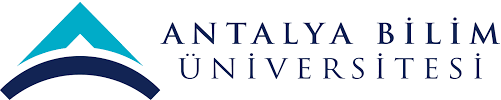 RİSK ANALİZİ
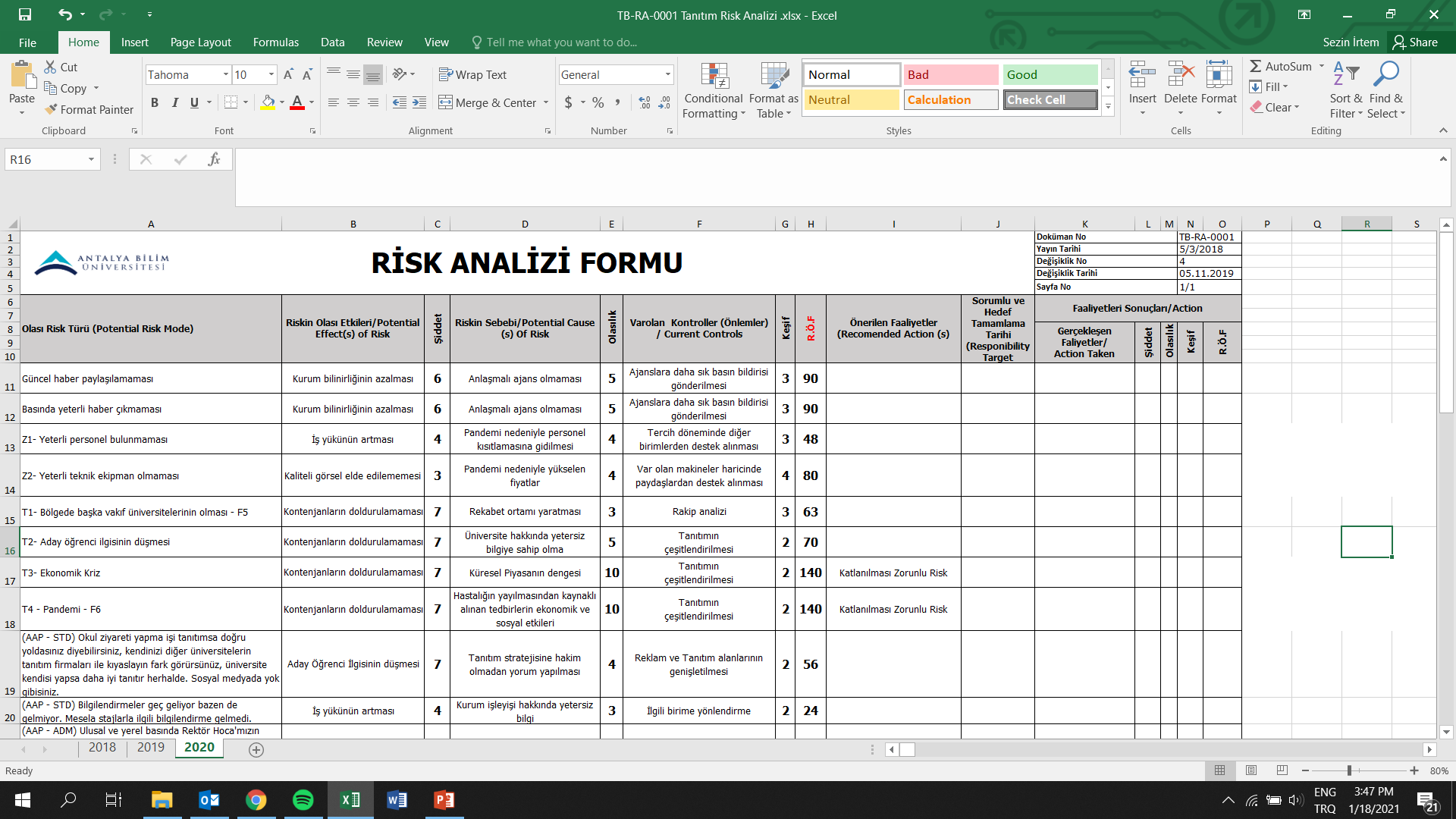 10
RİSK ANALİZİ
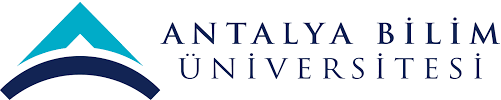 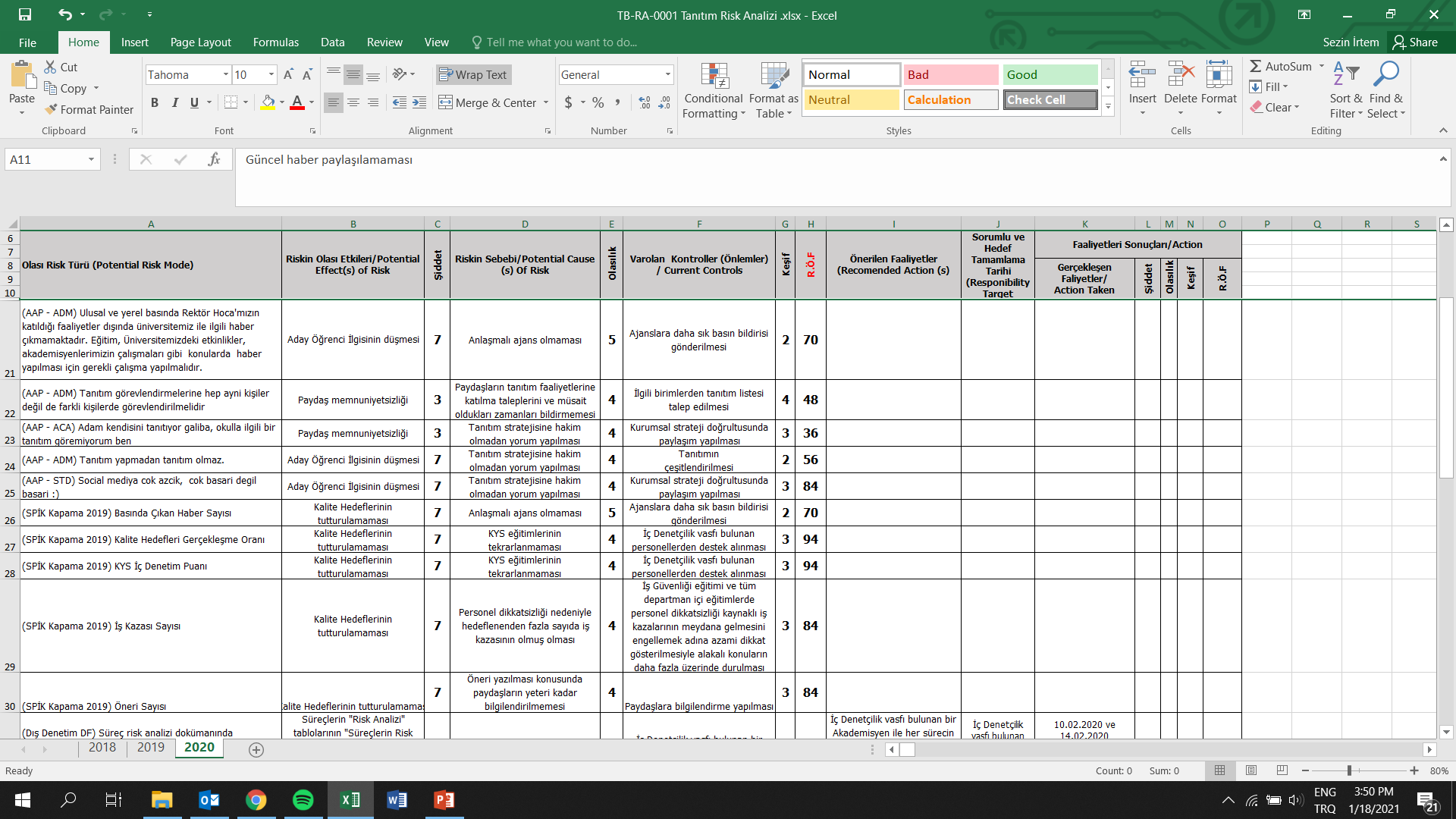 11
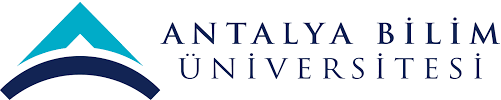 RİSK ANALİZİ
12
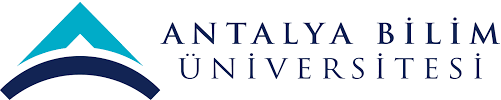 MEMNUNİYET ÖLÇÜM SONUÇLARI
BİRİM MEMNUNİYET ANKETİ
13
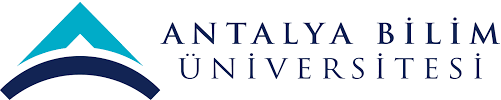 GELEN ŞİKAYETLER VE SONUÇLARI
Birimimize ait şikayet bulunmamaktadır.
14
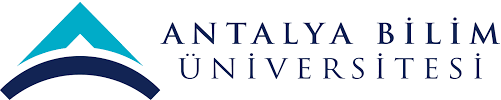 İÇ DENETİMLER
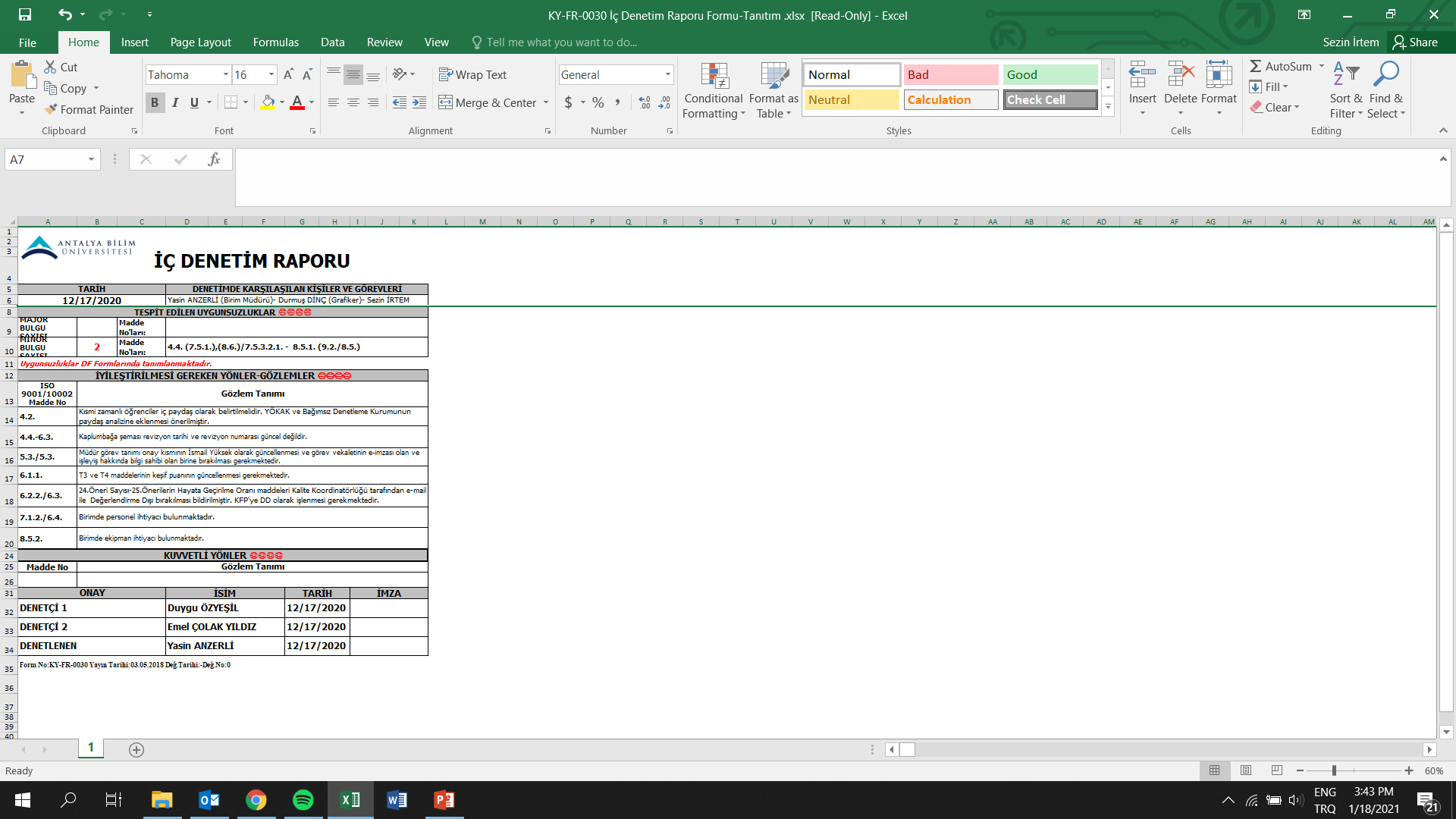 *KYS İç Denetim Puanı: %91
15
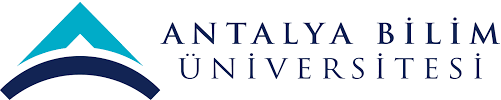 DEĞİŞİKLİKLERİN YÖNETİMİ
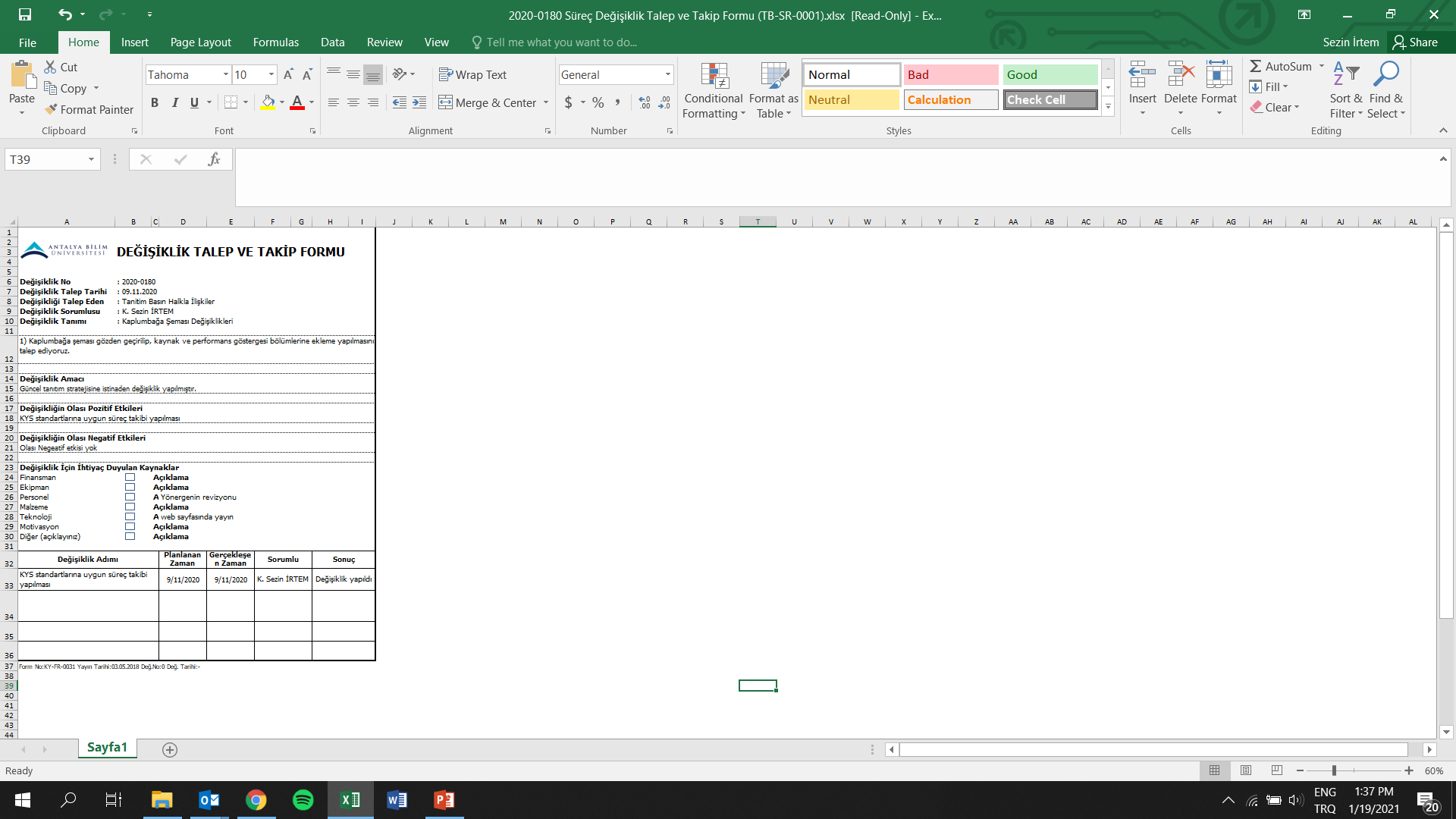 16
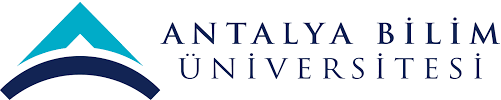 DEĞİŞİKLİKLERİN YÖNETİMİ
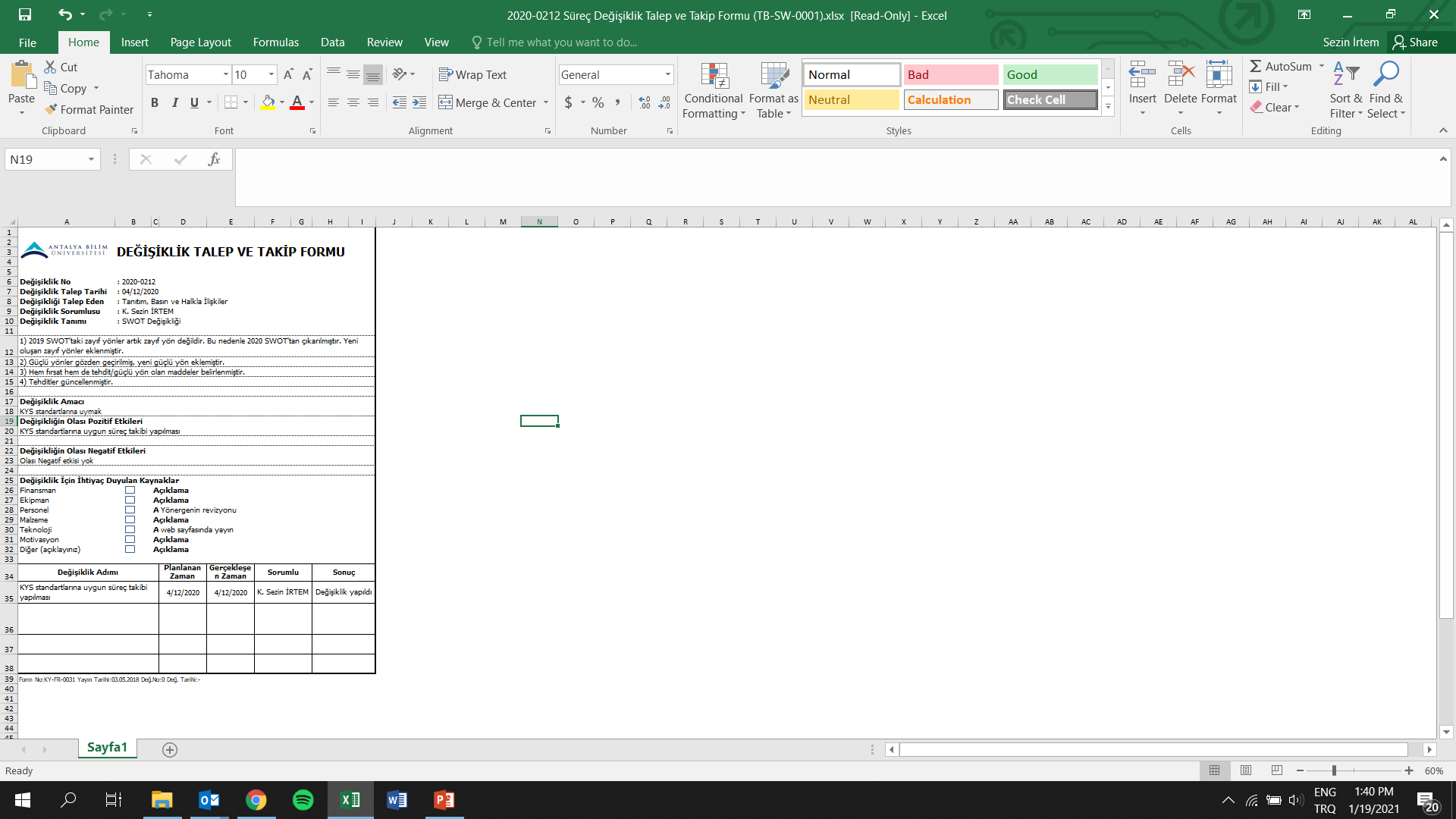 17
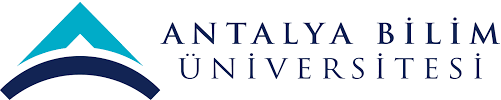 DEĞİŞİKLİKLERİN YÖNETİMİ
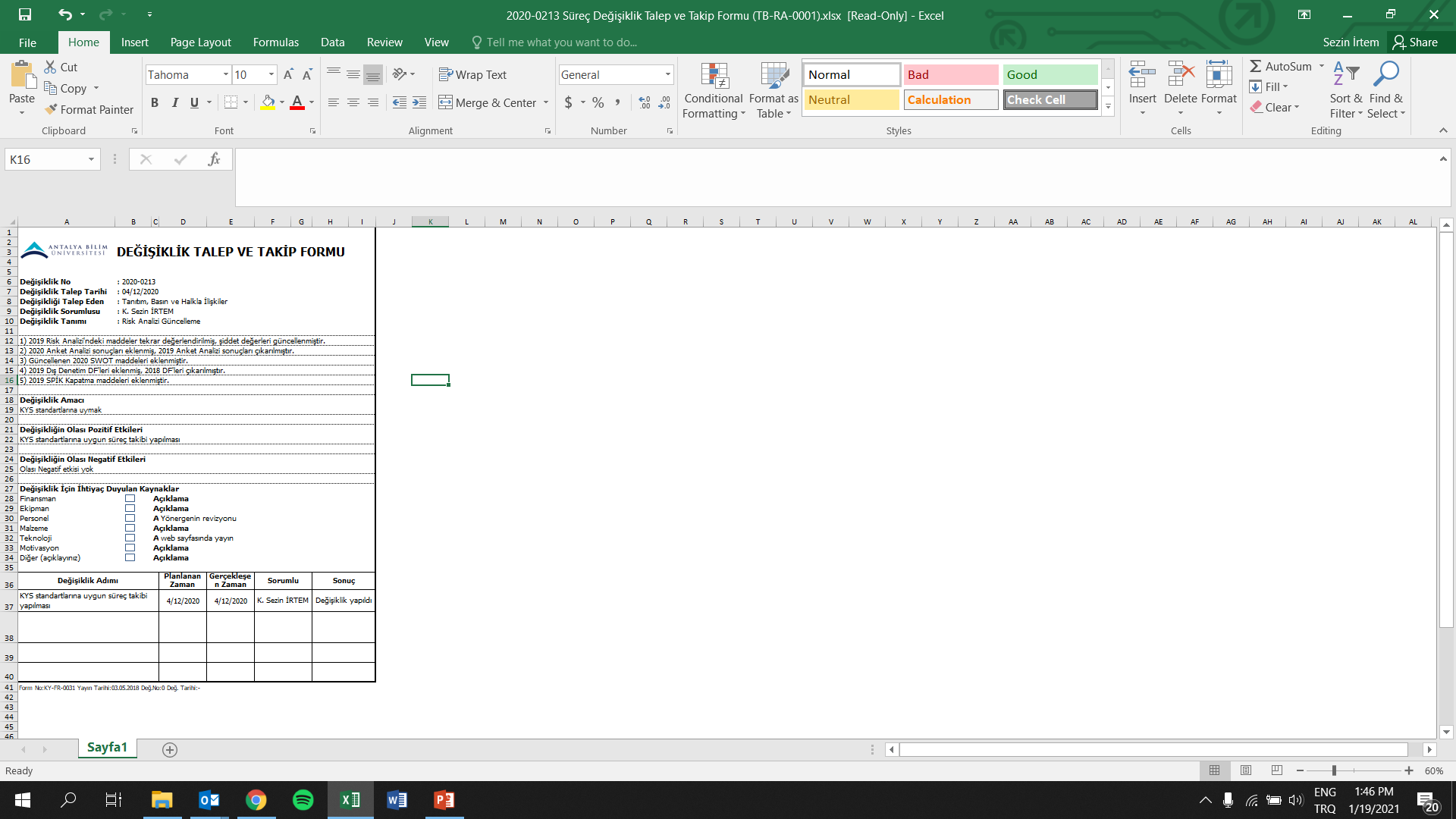 18
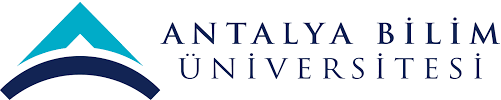 KAYNAK İHTİYACI
*İhtiyacımız olan kaynaklar bildirilmiş, sipariş işlemleri devam etmektedir.
19
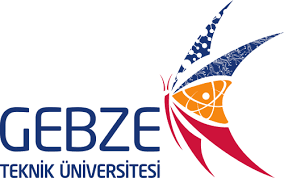 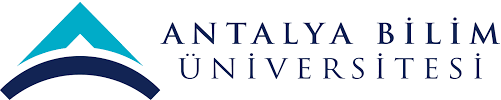 SÜREKLİ İYİLEŞTİRME ÖNERİLERİ
Tanıtım süreci kısmi zamanlı değil, süreklilik arz etmektedir. Reklam ve tanıtım çalışmalarının sadece Tercih Döneminde değil, yılın diğer zamanlarında da yapılması gerekmektedir.
20